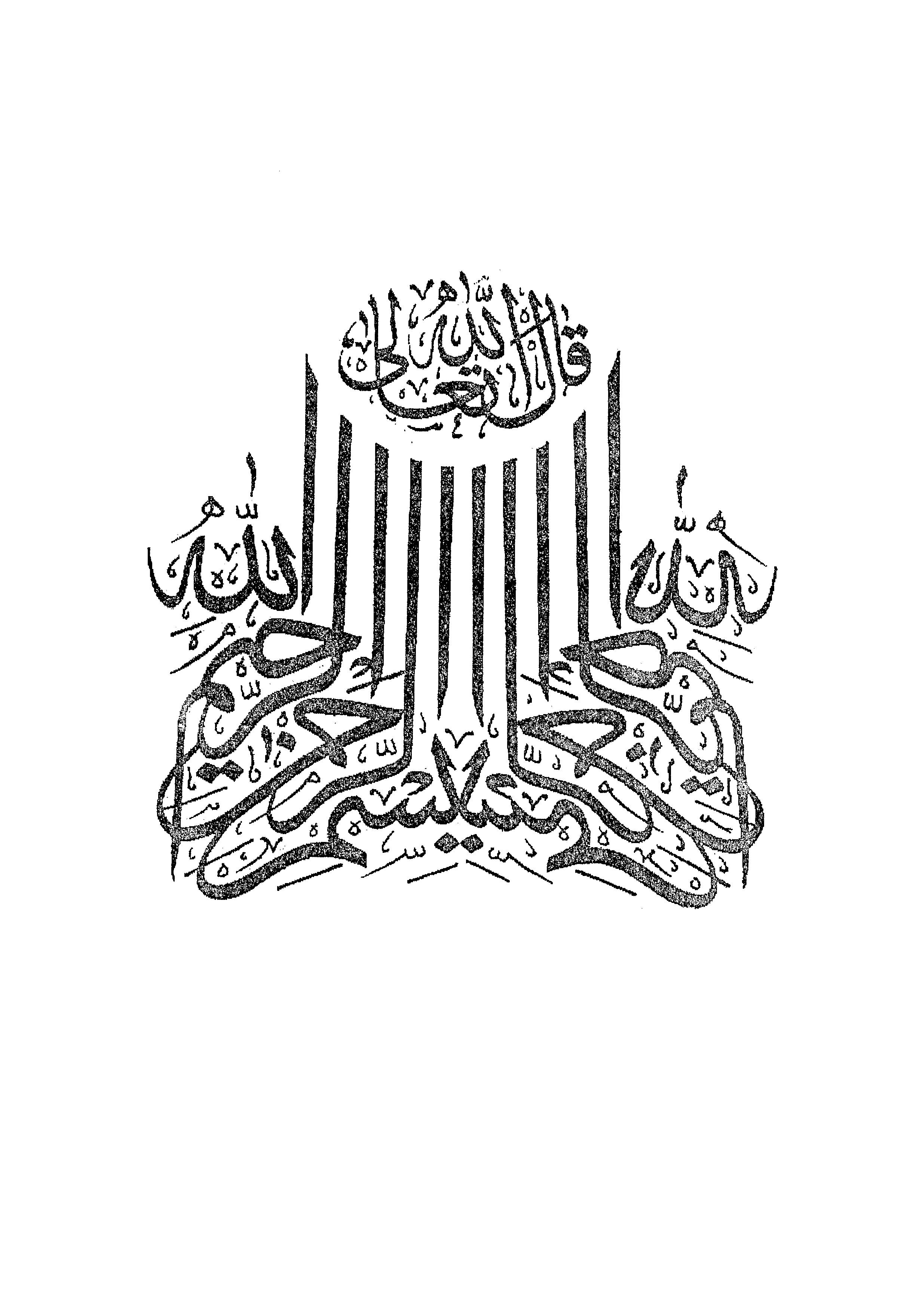 PRODUCTIVITY
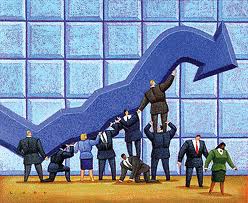 مقدمه
موضوع بهره وری موضوع کوچک ، بی ارزش و گذرایی نیست که بتوان به سادگی از آن گذشت و حتی شاید این تحقیق ها هم ذره ای از این امر خطیر را بازگو نکند ، ولی قدم برداشتن در این راه خود گام مؤثری در ادامه آن می باشد.
ورودبه عصرجديد عصرفراصنعتي، عصراطلاعات عصر فراملي وارتباطات نتيجه رشدوارتقاءبهره وري است كه نمونه هاي بارزآن                          استفاده بيشترازاتوماسيون كاربردرباتهادرتوليددركنارسيستمهاي مديريتي نوين مي باشد.
تنهادرطول 15سال اخيرافزايش بهره وري درسطح جهان 45برابرشده است. 
تلاش براي بهبودبهره وري تلاش براي زندگي بهترافرادجامعه است .
تلاش براي بهبود و استفاده مؤثر و كارآمد از منابع گوناگون چون نيروي كار سرمايه، مواد، انرژي و اطلاعات، هدف تمامي مديران سازمانهاي اقتصادي و واحدهاي توليدي صنعتي و مؤسسات خدماتي مي باشد. وجود ساختار سازماني مناسب، روشهاي اجرائي كارآمد، تجهيزات و ابزار كار سالم، فضاي كار متعادل و از همه مهمتر نيروي انساني واجد صلاحيت و شايسته از ضرورياتي مي باشند كه براي نيل به بهره وري مطلوب بايد مورد توجه مديران قرار گيرد. مشاركت كاركنان در امور و تلاشهاي هوشيارانه و آگاهانه آنان همراه با انضباط كاري مي تواند بر ميزان بهره وري و تعمير براي بهبود بهره وري بويژه در يك محيط متلاطم و توأم با ناامني تأثير گذارد. روح فرهنگ بهبود بهره وري بايد در كالبد سازمان دميده شود كه در آن ميان نيروي انساني هسته مركزي را تشكيل مي دهد.
تاریخچه بهره وری
بهبود بهره وری موضوعی بوده است که از ابتدای تاریخ بشر و در کلیه نظامهای سیاسی و اقتصادی مطرح بوده است.         اما تحقیق در مورد چگونگی افزایش بهره وری بطور سیستماتیک و در چهارچوب مباحث علمی تحلیلی از حدود ۲۰۰ سال پیش به این طرف بطور جدی مورد توجه اندیشمندان قرار گرفته است. 

واژه « بهره وری» ریاضیدان و اقتصادان فرانسوي نخستین بار بوسیله فرانسوا کنه بکار برده شد. 
                                                                           «کنه» با طرح جدول اقتصادی ، 
**اقتدار هر دولتی را منوط به افزایش بهره وری در       بخش کشاورزی می دانست.**
مفاهيم و تعاريف
اولین تعریف

”توانمندی تولید بیشتر“


( فرانسوا کنه )
تعاريف بهره وري از ديدگاه هاي مختلف
علم اقتصاد : بهره وري ، مهارت در توسعه انساني و سودآوري است .

علم اجتماعي : بهره وري ، قابليت انجام امور امروز بهتر از ديروز بطور مداوم مي باشد .

عام صنعت : بهره وري ، بهبود وضع موجود و استفاده موثر از عوامل توليد مي باشد .
تعاريف بهره وري از ديدگاههاي مختلف
علم شيمي: بهره وري ،استفاده از كاتاليزورهاي مناسب در جهت تسريع روند توليدمي باشد . 
علم فيزيك : بهره وري ، بالا بردن توان( راندمان ) كار با توجه به كميت و كيفيت كالا يا خدمات مي باشد. 
**از نظر يك مدير يا كارفرما بهره وري يعني كارايي بيشتر با صرف منابع كمتر و در نتيجه افزايش سود از طريق توليد محصول بيشتر.
: و بطور كلي
بهره وري نوعي نگرش خلاق در جهت بهبود و پويايي وضع موجود از طريق بالا بردن كميت و كيفيت ، اثربخشي ، سودآوري متناوب كار و جلب رضايت نيروي انساني مي باشد .
تعاریف مختلف ارائه شده برای بهره وری
تعاریف مختلف ارائه شده برای بهره وری
نگرش قدیم و جدید به بهره وری
نگرش قدیم به بهره وری : تأکید بر مدیریت منابع موجود  ( توجه عمده به درون سازمان )
نگرش جدید به بهره وری :  طرح ایده های نو، خلق محصولات جدید و داشتن مشتریان متنوع و توجه به بازار و رقبا و استفاده ازتوانایی های بالفعل و بالقوه سازمان برای استفاده از فرصت ها و مقابله با تهدید ها 

نتیجه : ایجاد سازمانی هوشمند و انعطاف پذیر و آگاه از محیط
رابطه بهره‌وري با كارايي و اثربخشي
*اثربخشي عبارت‌است از انتخاب كارهاي درست،
درصورتيكه 
*كارايي عبارت‌است از انجام دادن درست كارها.

**افزايش بهره‌وري انجام بهتر كارها نيست،            بلكه مهم‌تر از آن انجام بهتر كارهاي درست است. **

*بهره‌وري عبارت است از: تركيب اثربخشي و كارائي
* بهره‌وري به معناي انتخاب كار درست و انجام آن بطور صحيح .در زمان مناسب است
سطـوح بهـره وری
سطح فردی: 
بهره وری در سطح فردی به معنی استفاده بهینه از مجموعه استعدادها و توانایی های بالقوه انسان و نعمت های الهی در طول زندگی شخصی واجتماعی است. 
سطح سازمانی : 
مشخص می شود که یک سازمان چقدر خوب از منابعی که دراختیار دارد مانند انسان ، سرمایه ، ماشین ، مواد و تکنولوژی برای رسیدن به اهداف ( تولیدخدمت یا کالا ) استفاده می کند .
سطح ملی : 
مشخص می شود که یک ملت از آنچه در اختیار دارد( مانند معادن وذخایر زیرزمینی ،تکنولوژی، زمین، شرایط اقلیمی ، جمعیت ، سرمایه ،) برای دستیابی به اهداف ملی چقدر خوب استفاده می کند.
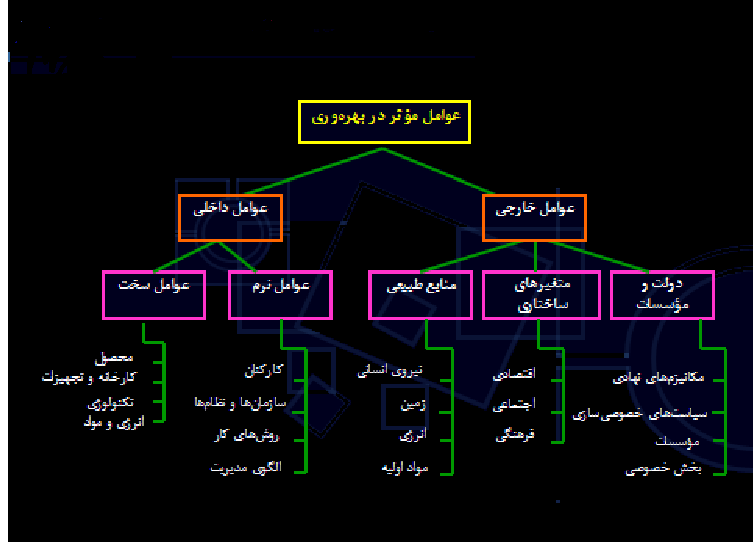 **منابع انساني**
منابع فيزيكي
قوانين
عوامل  
بهره وري
مسئوليت اجتماعي
ساختار سازماني
فن آوري 
و منابع اطلاعاتي
**مديريت 
و  رهبري**
بودجه 
و منابع مالي
HUMAN RESOURCES PRODUCTIVITY
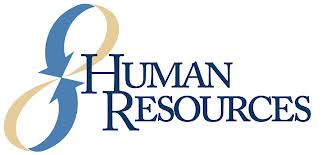 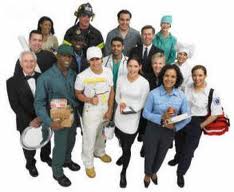 بهره وري نيروي انساني
تا اوایل 1950 تصور می شد که عامل اساسی وعمده درپیشرفت کشورها وجودسرمایه های فیزیکی و مادی بوده و دلیل عقب ماندگی کشورهای در حال توسعه کمبود این منابع می باشد و به همین علت این کشورها در صدد جذب و به دست آوردن سرمایه های مادی تلاش کردند و این عمل باعث وابستگی بیشتر و تخریب بنیانهای اقتصادی، فرهنگی، 
و سیاسی این کشورها شد(متقی،1384)
امروزه مسلم شده آنچه توسعه ی پایدار را به دنبال دارد نهادهای اداری قوی و کارآمد است و این نهادها از سرمایه های انسانی کارآمد، متخصص و قوی برخوردارند.
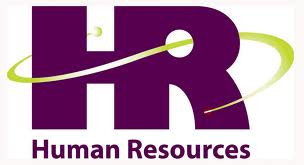 بهره وري نيروي انساني
منابع انساني به عنوان عنصر رقابتي و راهبردي

ارائه محصولات و خدمات متفاوت و متمايز، كاهش هزينه ها، خلاقيت و نوآوري و افزايش رقابت پذيري از مزاياي وجودوجود منابع انساني ماهر، با تجربه ، خلاق و با نشاط است.
ديدگاه درست نسبت به كاركنان
در سازمان كاركنان به عنوان منبع تلقي مي گردند.
 
مملو از استعدادهاي پنهان و بالقوه مي باشند
پرسنل آمادگي بروز خلاقيت را دارند
آينده نگر و آينده ساز هستند
قدرت سازگاري با تغييرات محيطي را دارند.
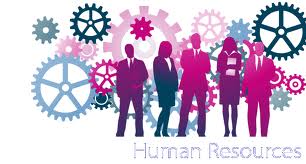 بهره وري نيروي انساني چگونه و عوامل موثر بر آن چیست؟
عوامل موثر بر بهره وری نیروی انسانی
در تعيين عوامل مؤثر بر بهره وري نظرات متفاوتي وجود دارد و هر يك از دانشمندان و صاحب نظران عواملي را به عنوان عامل مؤثر مشخص كرده اند.به طور اجمال عواملي چون آموزش شغلي مستمر مديران و كاركنان، ارتقاء انگيزش ميان كاركنان براي كار بهتر و بيشتر، ايجاد زمينه هاي مناسب بطور ابتكار و خلاقيت مديران و كاركنان، برقراري نظام مناسب پرداخت مبتني بر عملكرد و برقراري نظام تنبيه و تشويق و ...موثرند..
الگوی جامع مدیریت عوامل موثر بر بهره وری نیروی مستقیم به ارجاع به مقاله ضمیمه صفحه 15))انسانی/دکتر مهدی الوانی
نقش مديريت در بهره وري
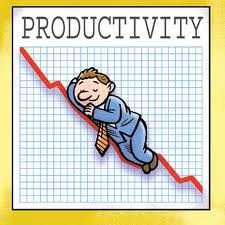 پایه گذاری نظام بهره ور، حاکمیت ودرونی کردن بهره وری در سازمان (بجای تربیت فرد بهره ور) از وظایف اصلی مدیران است.

مدیران عامل اصلی انجام مأموریت ها و آرمانهای سازمان و مسئول رفع نیاز مشتریان اند. بنابراین آنها هستند که میتوانند باعث            بهره وری یا عدم بهره وری سازمان شوند
نقش مديريت در بهره وري
الف: نحوه سازماندهي و اجراي آن:
به وظايف متعارف مديران چون (برنامه ريزي، سازماندهي و نظارت) همراه با تصميم گيري در مورد سرمايه گذاري و انتخاب تكنولوژي مربوط است.
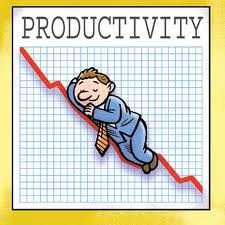 نقش مديريت در بهره وري
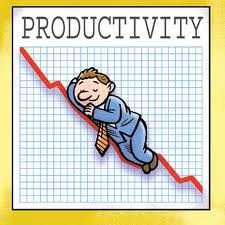 ب: فراهم كردن فرصتهاي خوب براي استفاده موثر از نيروي كار:
عدم استفاده موثر باعث از دست رفتن انگيزه افراد مي شود.
گسترش فرصتها از طريق بهبود سيستماتيك و متوازن ساختار و فرهنگ سازماني ، الگوهاي مديريت و روابط كارگر_مديريت تامين كرد.
اقدامات مدیریتی مهم برای بهبود بهره وری
1ـ تعیین اهداف درست و منطقی و الویت بندی آنها


2ـ برنامه ریزی برای استفاده کامل از مجموع منابع قابل دسترس
اقدامات مدیریتی مهم برای بهبود بهره وری
4ـ سرمایه گذاری برای توسعه سازمان در ابعاد مختلف مبتنی بر نتایج تحقیقات و ارزیابی های علمی و جامع
5ـ سعی در حـذف موانـع ، تنگناها ، مقـررات ناکـارآمد و حـل مشکلات فراراه بهبود و  ارتقاءبهره وری
اقدامات مدیریتی مهم برای بهبود بهره وری
6ـ هماهنگی وایجاد ارتباطات مناسب افقی و عمودی در سـازمان برای کمک به هم افزایی                                              واحـدهای مختلـف در جـهت تحقـق  اهداف سازمان 2+2=5
اقدامات مدیریتی مهم برای بهبود بهره وری
8ـ نظارت بر کیفیت و کمیـت فعـالیت هـا بـا توجـه به اهـداف تعیین شده از طریق نظام های سنجش واندازه گیری ارزیابی اثر بخشی ساختار سازمان ،روش های انجام کـار ، سیستم هـا، خط مشی ها ورویه ها ی بکار گرفته شده

9ـ ایجاد فضا و جو سازمانی مناسب برای رشد و توسعه حرکت بهره وری
مشخصات انسان بهره ور( با سطح بهره وری بالا )
دارای نگرش مثبت 

خلاق ونوآور ( پیشنهادات و ایده های خوبی ارائه می کند)
توسعه طلب / توسعه یاب

دارای اعتماد بنفس و شهامت در سطح بالا
مشخصات انسان بهره ور( با سطح بهره وری بالا )
علاقمند وافر به آموزش و یادگیری و کسب تجربه

سلامت روانی

کنجکاو و جستجوگر

دقت و حساسیت نسبت به محیط و تغییرات آن ( بویژه  نسبت به مواردی که در نظر دیگران عادی به نظر می رسد)
مشخصات انسان بهره ور( با سطح بهره وری بالا )
دلگرمی و امید به آینده
پیش قدم در قبول مسئولیت و رویارویی با مسائل
قدرت جلب حس اعتماد و اطمینان دیگران
عادت به تفکر قبل از عمل
توجه و تمرکز برعوامل قابل کنترل بجای بزرگ کردن عوامل غیر قابل کنترل
استفاده مؤثر از زمان
انگیزش و نگرش درست نسبت به كار 
دارا بودن روابط خوب با دیگران
نتیجه گیری
کارآیی به معنای استفاده بهینه از امکانات سازمان برای دستیابی به اهداف، و اثربخشی به معنای انتخاب درست اهداف است.هرجا که بحث هدف و دستیابی به هدف مطرح است با بحث اثربخشی سروکار داریم مدیری اثربخش است که بتواند هدف سازمان را تامین کند اما بحث کارایی بحث چگونگی رسیدن به هدف است نحوه انجام کار و کیفیت مطرح است.
بهبود بهره وري كاري براي متخصصان نيست بلكه بايد بخشي از همه كارهاي سازمان و به نوعي فرهنگ سازماني باشد .
نتیجه گیری
منابع انساني به عنوان عنصر رقابتي و راهبردي
.سازمان هاند

مدیریت می تواند با اجرای طرح های لازم و ایجاد انگیزش های مناسب در کارکنان از طریق اعطای پاداشهای مادی، تفویض اختیار ، ایجاد فضایی دوستانه و رابطه مبتنی بر همکاری بین خود و کارکنان در بهبود بهره .وری مؤثر باشد
منابع و ماخذ
کتب:
-الوانی،سید مهدی،انتشارات نشر نی
-پی رابینز، استیفن، مبانی رفتارسازمانی (1378)،ترجمه علی پارسائیان 
و محمد اعرابی،چاپ دوم،تهران،نشر دفتر پژوهش های فرهنگی.
.-رسولی،رضا،مدیریت منابع انسانی،انتشارات دانشگاه پیام نور
.-رضاییان،علی،مبانی سازمان و مدیریت،انتشارات سمت
- سعادت ، اسفندیار، مدیریت منابع انسانی ، انتشارات سمت.
مقالات:
-الوانی،سید مهدی-احمدی،پرویز،طراحی الگوی جامع مدیریت عوامل موثر بر بهره وری نیروی انسانی 
-ادهمی،ابراهیم،تغییر و اثر دانش آن بر بهره وری
ادامه منابع و ماخذ
-جعفری قوشچی،بهزاد،راه های افزایش کارایی
-رضایی،اردشیر،مدیریت سازمان ها و بهره وری نیروی انسانی
-رنجبریان،رسول، تاثیر نیروی انسانی در ارتقای بهره وری سازمان ها
سایت ها:
SID.IR
IRANDOC.AC.IR
WWW.                                   NOORMAGS.COM
                      SCIENCEDIRECT.COM
PAPER.PAPERDL.COM
GOOGLE.COM
THE END
بهره وری یعنی رسیدن به: